Техническое волшебство
(Проектная электроника DIY)

Занятие 10
Поиграем в ковбоев
Мы создаем игрушку на реакцию: кто быстрее нажмет кнопку по сигналу.
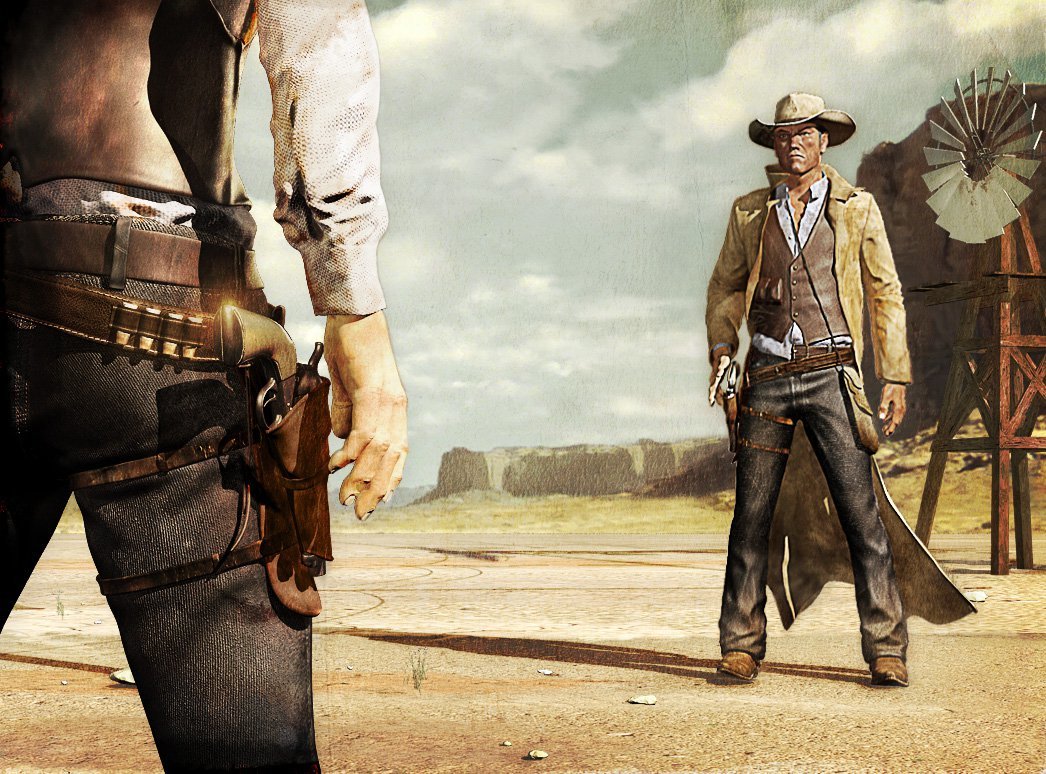 Схема
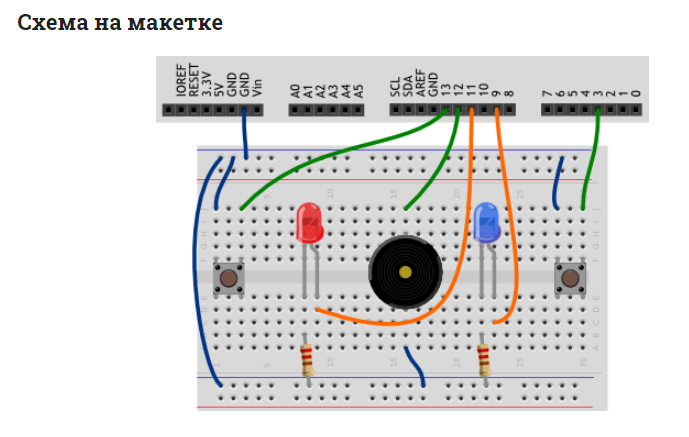 Схема
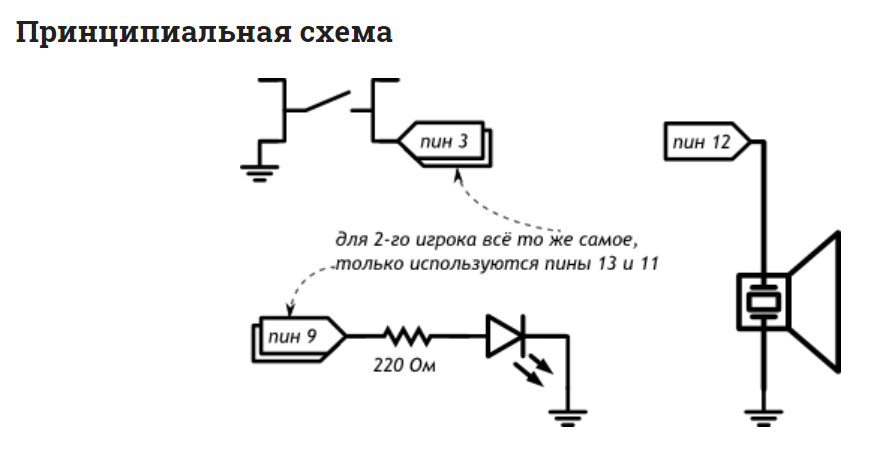 Скетч 1/2
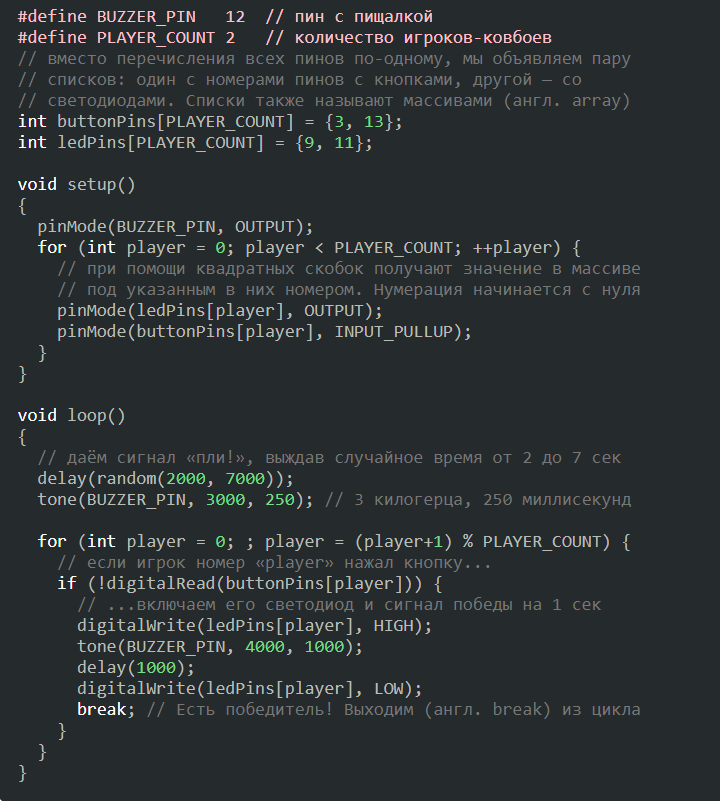 Скетч 2/2
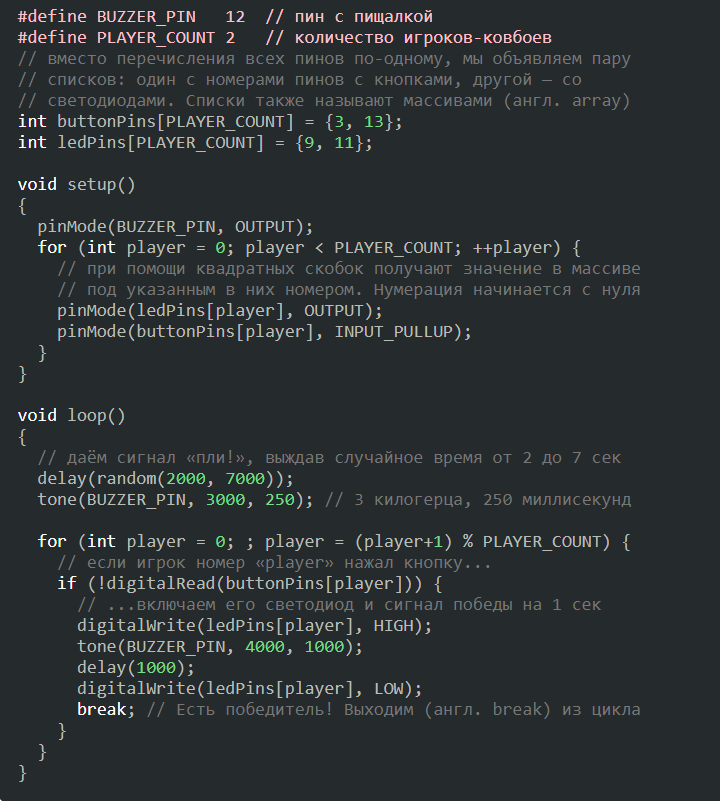 Задание для тех,кто выходит за рамки
Сделайте напряженный вариант игры: пусть интервал между сигналами будет в диапазоне от 10 до 15 секунд.

 В игре есть лазейка: кнопку можно зажать до сигнала «пли!» и таким образом сразу же выиграть. Дополните программу так, чтобы так выиграть было нельзя.

 Добавьте в игру еще двух ковбоев!
Пояснения к коду
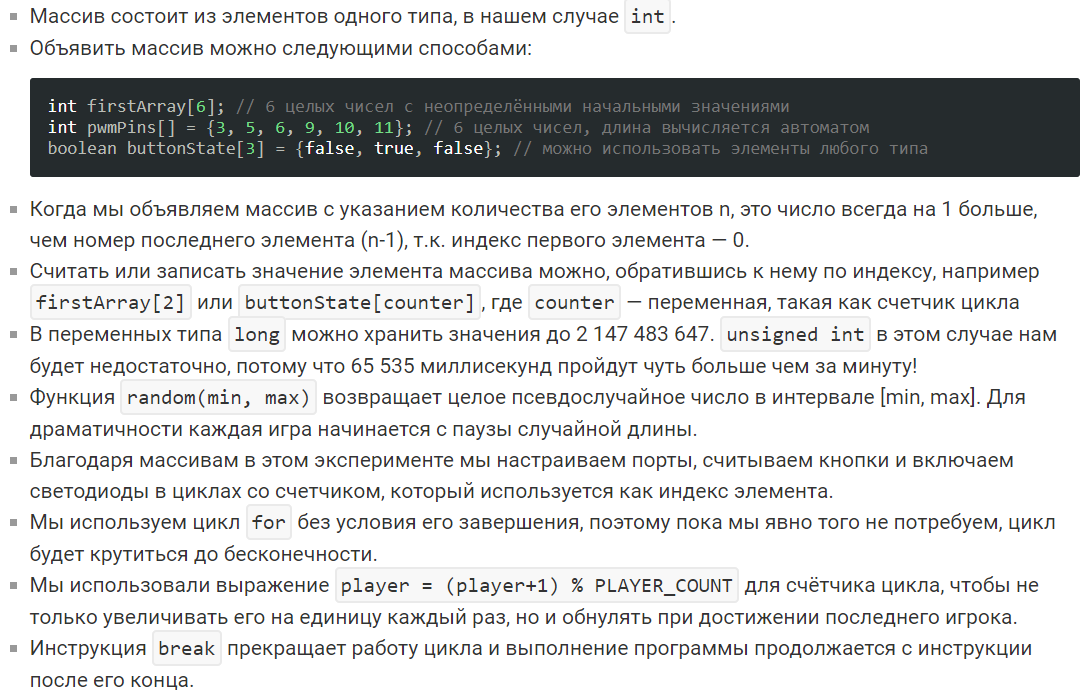 Типы данных
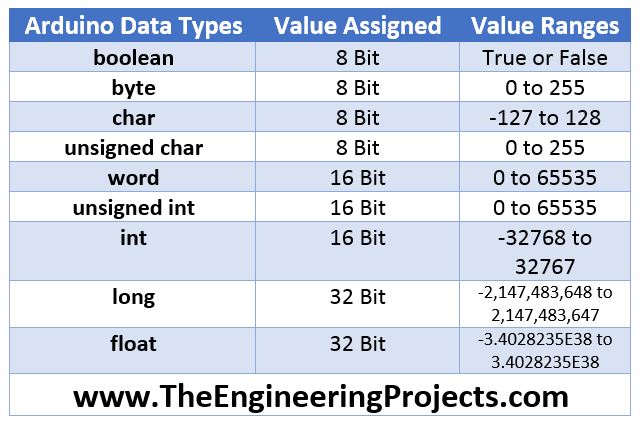 Техника безопасности. Предупреждение!
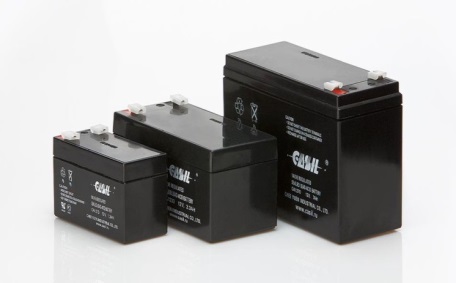 Предупреждение!!! НЕ БОЛЕЕ 9 ВОЛЬТ
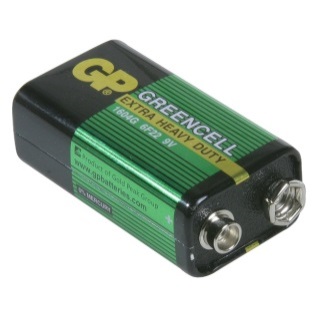 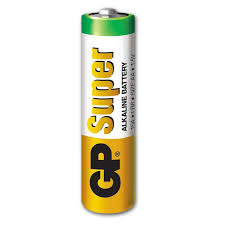 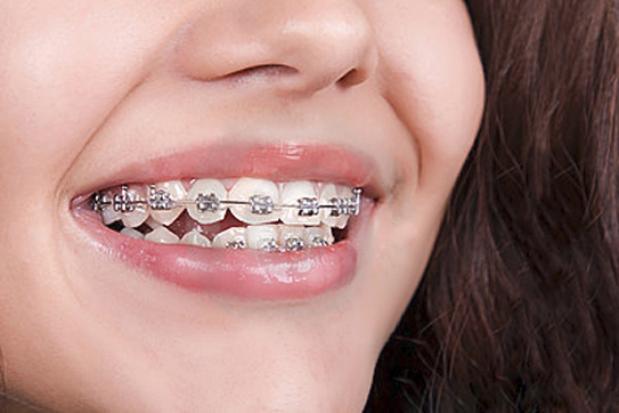 OK
Поврежденная кожа
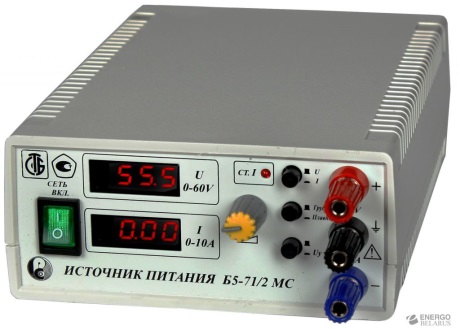 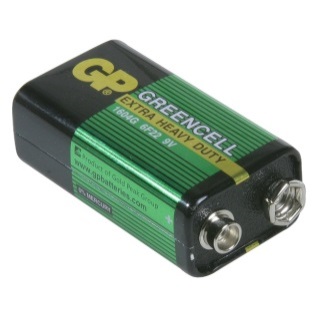 Только щелочная батарейка на
9 вольт!
Короткое замыкание!
Техника безопасности. Предупреждение!
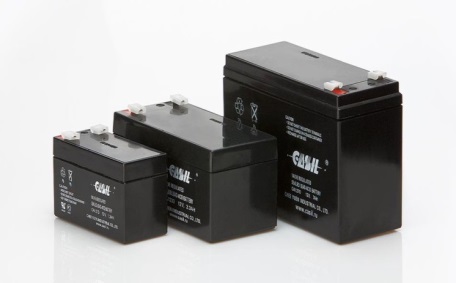 Предупреждение!!! НЕ БОЛЕЕ 1,5 ВОЛЬТ
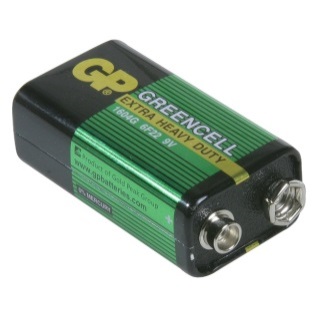 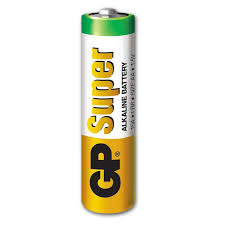 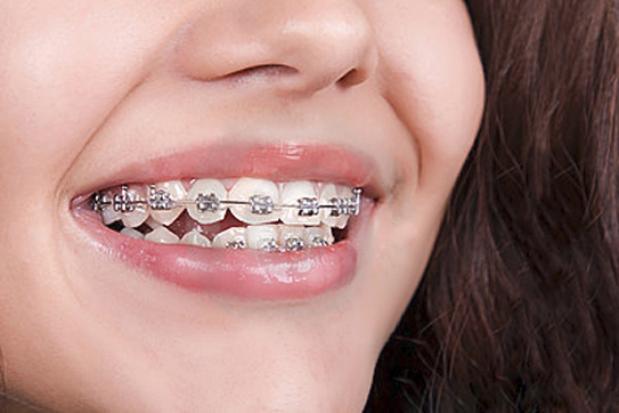 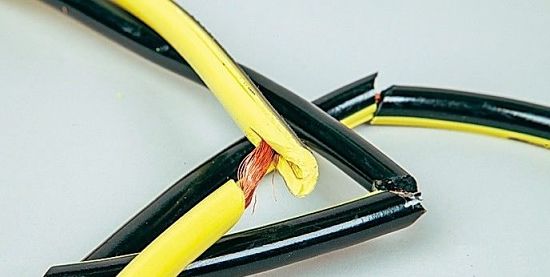 Только щелочная батарейка АА на
1,5 вольт!
OK